Adidas
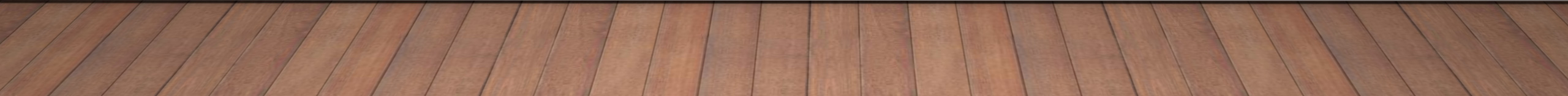 περιοχομενα
TI EINAI H adidas ;
Η Adidas  είναι μια γερμανική πολυεθνική εταιρεία με έδρα στο Χέρτσογκεναουραχ της Βαυαρίας, που σχεδιάζει και κατασκευάζει παπούτσια, ρούχα και αξεσουάρ. Είναι ο μεγαλύτερος κατασκευαστής αθλητικών ειδών στην Ευρώπη και ο δεύτερος μεγαλύτερος στον κόσμο.
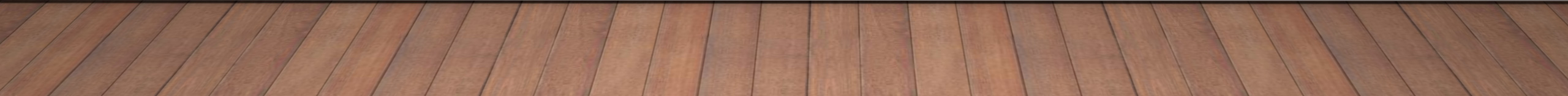 Ποτε ιδρυθηκε ;
Η Adidas ιδρύθηκε στις 18 Αυγούστου 1949 από τον Άντολφ Ντάσλερ, μετά το ξέσπασμα του Gebrüder Dassler Schuhfabrik ανάμεσα σ'αυτόν και τον μεγαλύτερο αδερφό του Ρούντολφ. Ο Ρούντολφ είχε προηγουμένως ιδρύσει την Puma, η οποία γρήγορα έγινε ο επιχειρηματικός ανταγωνιστής της Adidas και η οποία έχει επίσης έδρα το Χέρτσογκεναουραχ. Τα σχέδια της εταιρείας για την ένδυση και την υπόδυση τυπικά περιλαμβάνουν τρεις παράλληλες γραμμές ενώ το ίδιο μοτίβο παρουσιάζεται και στο σημερινό επίσημο λογότυπο της Adidas. Το εμπορικό όνομα της εταιρείας δεν περιέχει κεφαλαία γράμματα.
Τα πρωτα χρονια
Ο Κρίστοφ φον Βίλελμ Ντάσλερ ήταν εργάτης σε ένα εργοστάσιο υπόδυσης ενώ η γυναίκα του Παουλίνε διηύθυνε ένα μικρό πλυντήριο ρούχων σε μια πόλη του Χέρτσογκεναουραχ.  Αφού εγκατέλειψε το σχολείο, ο γιος τους Ρούντολφ Ντάσλερ ακολούθησε τον πατέρα του στο εργοστάσιο υποδημάτων. Όταν επέστρεψε από τη στρατιωτική θητεία του κατά τον Α' Παγκόσμιο Πόλεμο, ο Ρούντολφ προσελήφθη σε ένα εργοστάσιο πορσελάνης και αργότερα σε μια εταιρεία χονδρικής πώλησης δέρματος στη Νυρεμβέργη.
Ο Άντολφ Ντάσλερ ξεκίνησε να παράγει τα δικά του αθλητικά παπούτσια στην επιχείρηση της μητέρας του στο Χέρτσογκεναουραχ μετά την επιστροφή του από τον Α' Παγκόσμιο Πόλεμο. Τον Ιούλιο του 1924, ο αδερφός του Ρούντολφ επέστρεψε στο Χέρτσογκεναουραχ για να συμμετάσχει στην επιχείρηση του νεότερου αδερφού του η οποία μετονομάστηκε σε Gebrüder Dassler Schuhfabrik (Εργοστάσιο Παπουτσιών των Αδερφών Ντάσλερ) και ευδοκίμησε. Τα αδέρφια ξεκίνησαν την εταιρεία στο πλυντήριο της μητέρας τους αλλά εκείνη την εποχή, η ηλεκτρική ενέργεια στην πόλη ήταν αναξιόπιστη και τα αδέρφια κάποιες φορές έπρεπε να χρησιμοποιήσουν μια ισχύ από ένα ποδήλατο για να λειτουργήσει ο εξοπλισμός τους.
Διαχωρισμος των επιχειρησεων
Τα αδέρφια Ντάσλερ διαχώρισαν τις επιχειρήσεις τους το 1947 με τον Ρούντι να δημιουργεί μια καινούρια επιχείρηση την οποία ονόμασε Ruda - από τα αρχικά Rudolf Dassler, ύστερα μετονομάστηκε σε Puma - και τον Άντυ να δημιουργεί μια εταιρεία που ονομάστηκε επισήμως Adidas AG στις 18 Αυγούστου 1949. Αν και αποτελεί δημοφιλή αστικό μύθο ότι το όνομα Adidas είναι ένα αρτικόλεξο του All Day I Dream About Sports, στην πραγματικότητα το όνομα της εταιρείας αποτελεί ένα πορτρέτο που αποτελείται από το Adi (ψευφώνυμο του Άντολφ) και το Das (από το Ντάσλερ).
Επιχειρηματικη αντιπαραθεση
Η Puma και η Adidas ξεκίνησαν μια έντονη επιχειρηματική αντιπαράθεση μετά τον διαχωρισμό των αδερφών Ντάσλερ. Πράγματι η πόλη του Χέρτσογκεναουραχ διαχωρίστησε πάνω στο θέμα και έλαβε το ψευδώνυμο "η πόλη των λυγισμένων λαιμών" - οι άνθρωποι κοίταζαν στο έδαφος για να δουν ποια παπούτσια φορούσαν οι ξένοι.
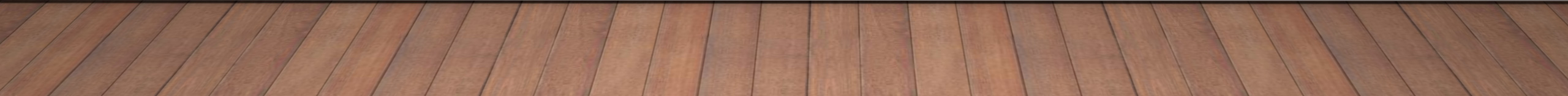 Οικονομικές πληροφορίες
*Κέρδη προ τόκων και φόρων
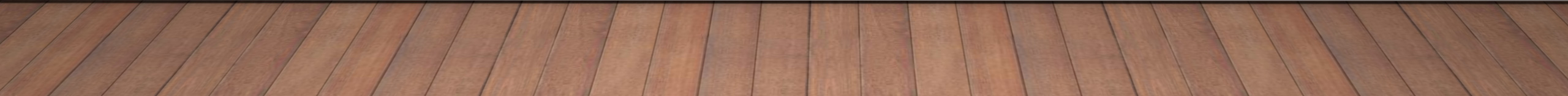 Γιατί επέλεξα αυτό το θέμα για εργασία
Επέλεξα ως θέμα για την εργασία β΄ τετραμήνου στο μάθημα του ΚΠΑ, να γράψω για την ιστορία της adidas. Μου άρεσε πολύ ως θέμα διότι δύο αδέρφια ξεκίνησαν την εταιρία από το πληντύριο της μητέρας τους και κατάφεραν να έχουν 2 επώνυμες εταιρίες και η μία από αυτές (η adidas) είναι η 2η μεγαλύτερη σε όλο τον κόσμο.
Σκαρουλης μιχαλησ
Ευχαριστώ πολύ για την προσοχή σας.
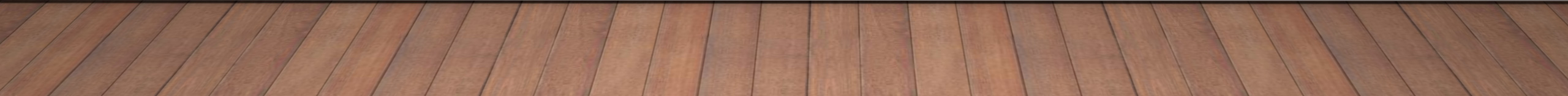